Compétences travaillées
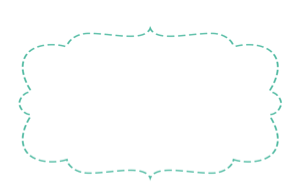 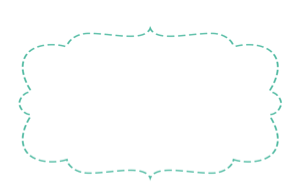 Se faire comprendre
Se faire comprendre
Pour parler :
Langage oral
Pour parler :
Langage oral
Je fais un effort pour que 
tout le monde puisse me comprendre. 
Je prononce tous les sons. J’articule.
Je fais un effort pour que 
tout le monde puisse me comprendre. 
Je prononce tous les sons. J’articule.
Pour bien me faire comprendre : 
 
Je dois parler assez fort.






J’articule correctement pour dire tous les sons, toutes les syllabes. 





Je dis les mots dans le bon ordre.
Pour bien me faire comprendre : 
 
Je dois parler assez fort.






J’articule correctement pour dire tous les sons, toutes les syllabes. 





Je dis les mots dans le bon ordre.
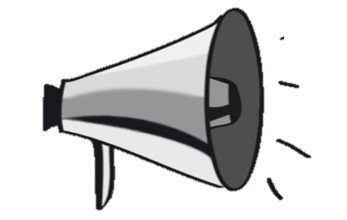 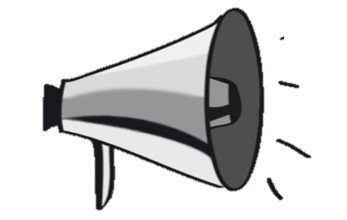 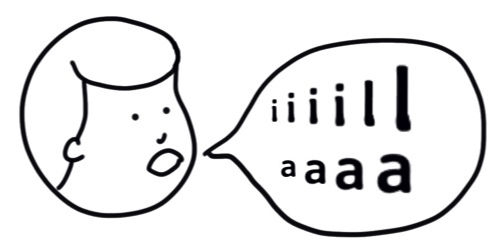 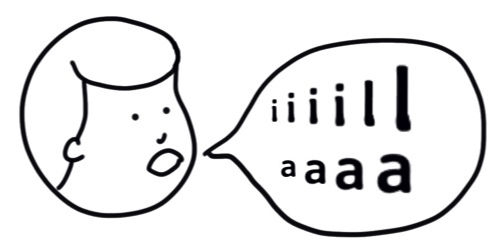 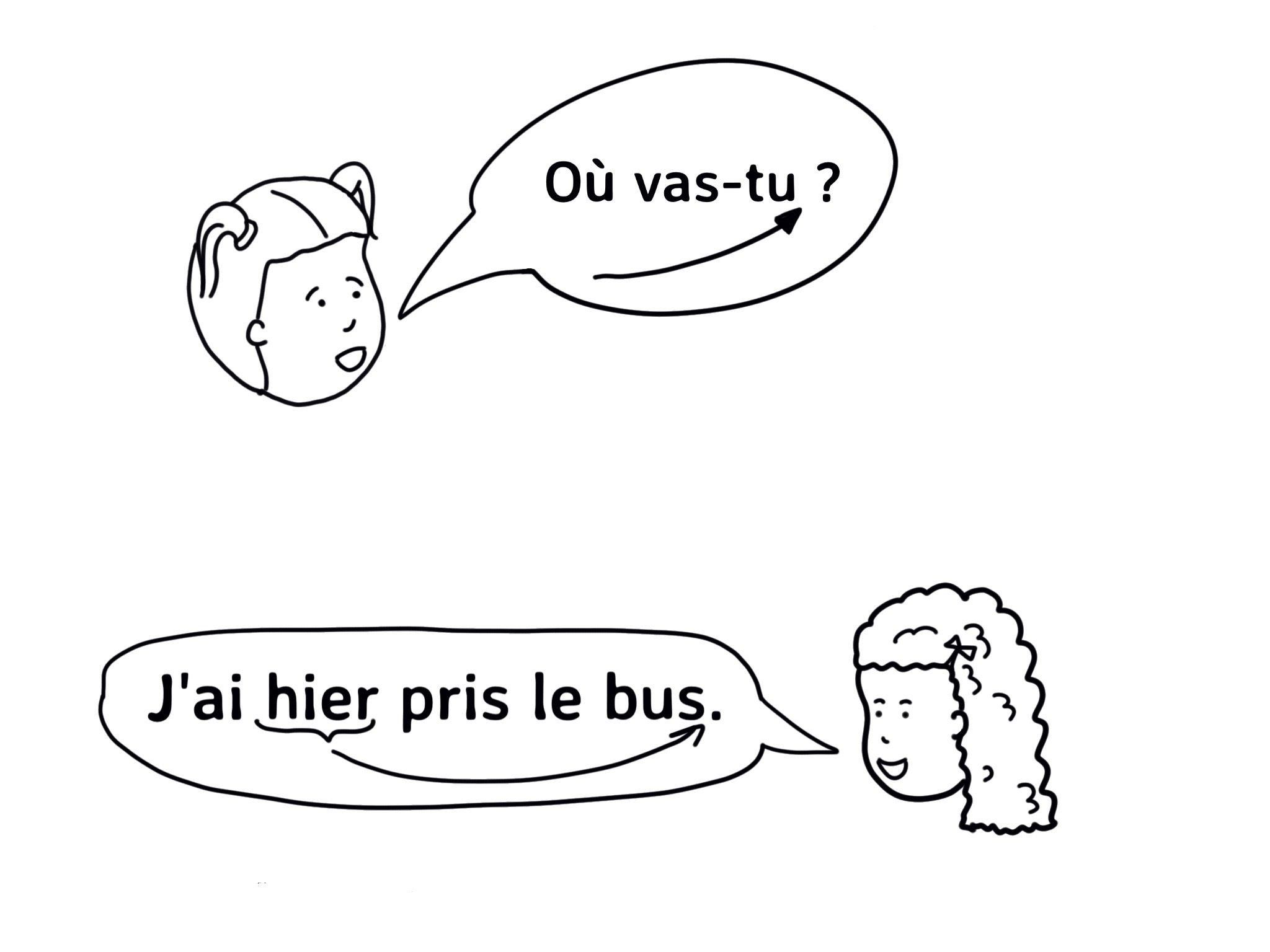 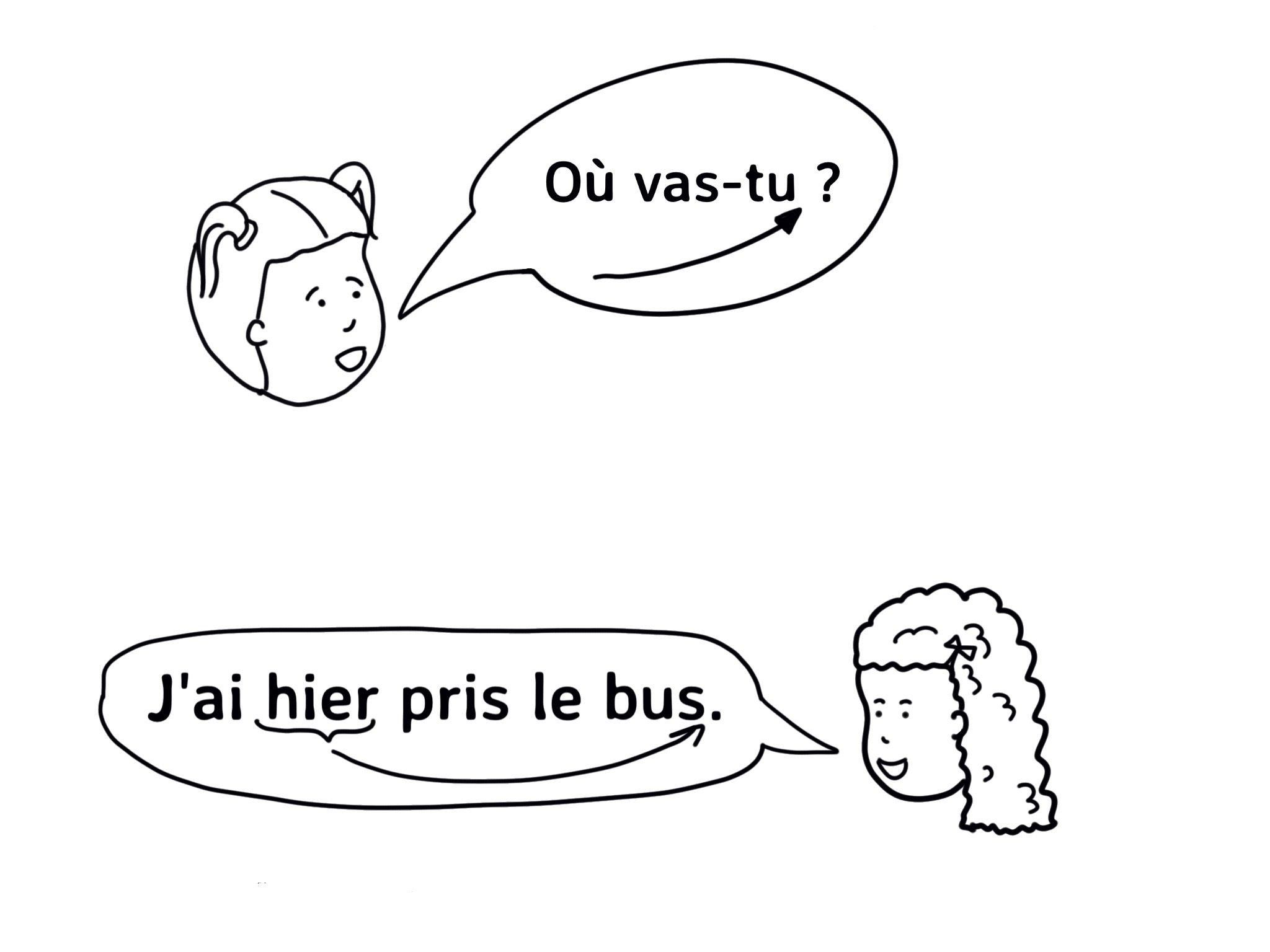 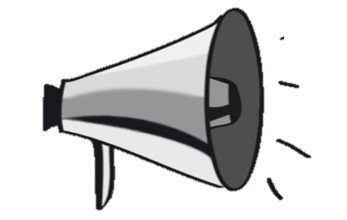 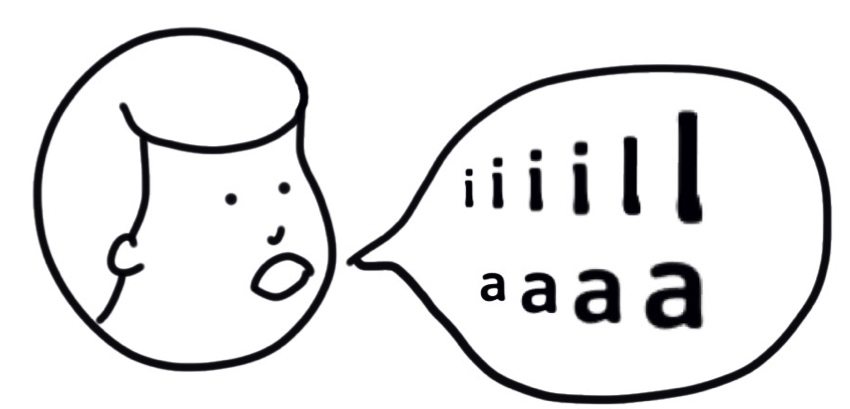 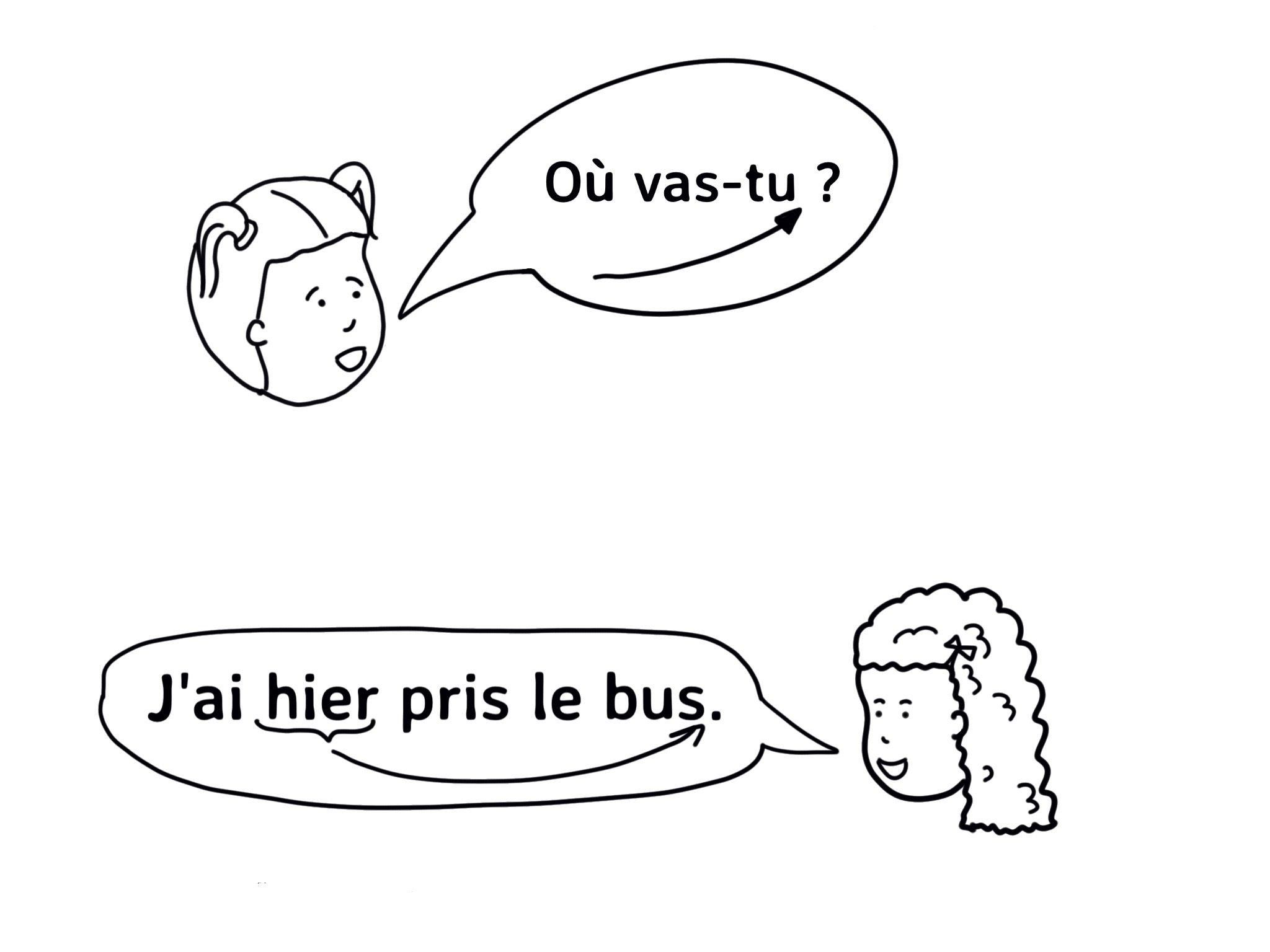 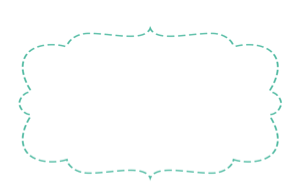 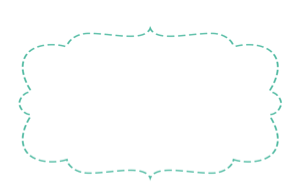 S’exprimer de façon correcte
S’exprimer de façon correcte
Pour parler :
Pour parler :
Langage oral
Langage oral
J’utilise des mots précis 
pour bien me faire comprendre.
J’utilise des mots précis 
pour bien me faire comprendre.
Pour bien me faire comprendre : 
 
Je fais des phrases complètes.
	Je vai$ ²aller ✕ ²l’²école. ⇨ Je vai$ ²aller ²à ²l’²école.

Je choisis le bon pronom entre ²il ou ²elle.




J’utilise des petits mots : ²car, ²parce ²que, mai$, ²enfin, 
²aprè$… 

Je choisis le bon temps : passé, présent ou futur. 
	Hier, ²je ²sui$ ²allé ²au marché. 
	D²emain, ²je mangerai ²une ²tarte. 

J’utilise des mots (adjectifs) pour dire comment sont les choses : ²grand, ²petit, ²rouge, ²calme….
Pour bien me faire comprendre : 
 
Je fais des phrases complètes.
	Je vai$ ²aller ✕ ²l’²école. ⇨ Je vai$ ²aller ²à ²l’²école.

Je choisis le bon pronom entre ²il ou ²elle.




J’utilise des petits mots : ²car, ²parce ²que, mai$, ²enfin, 
²aprè$… 

Je choisis le bon temps : passé, présent ou futur. 
	Hier, ²je ²sui$ ²allé ²au marché. 
	D²emain, ²je mangerai ²une ²tarte. 

J’utilise des mots (adjectifs) pour dire comment sont les choses : ²grand, ²petit, ²rouge, ²calme….
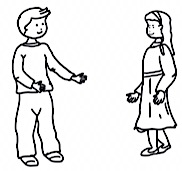 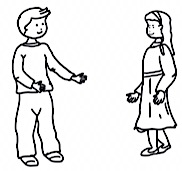 Il rit. Elle arrive.
Il rit. Elle arrive.
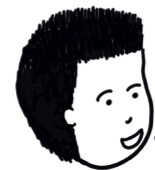 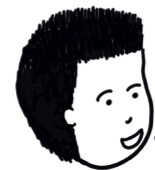 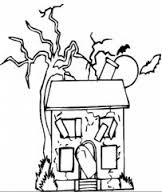 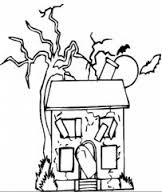 cassée
cassée
vieille
vieille
abimée
abimée
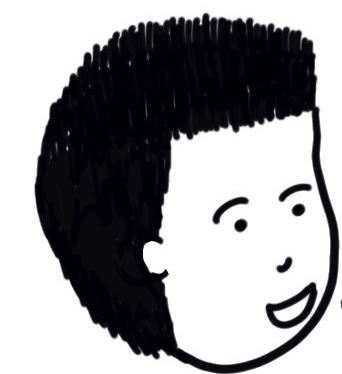 Il rit. Elle arrive.
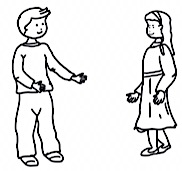 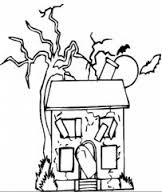 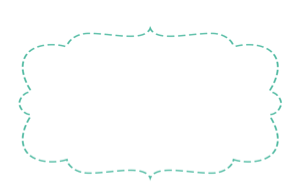 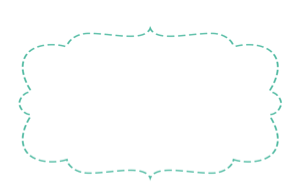 Ecouter 
une consigne, 
une règle du jeu
Ecouter 
une consigne, 
une règle du jeu
Pour écouter :
Langage oral
Pour écouter :
Langage oral
Je ne pense à rien d’autre. 
J’écoute avec mes oreilles et surtout avec mon cerveau : je me représente ce que je vais faire.
Je ne pense à rien d’autre. 
J’écoute avec mes oreilles et surtout avec mon cerveau : je me représente ce que je vais faire.
Pour écouter :
 
Je dois éviter de penser à autre chose : 
je concentre mon attention sur ce que je vais écouter.




J’imagine dans ma tête ce que je vais faire pour respecter les règles ou la consigne : 
je m’imagine en train de jouer, de faire le travail.. 






Je m’assure que je comprends bien :
si je ne comprends pas, 
je peux réécouter, 
regarder les autres faire 
ou demander une autre explication.
Pour écouter :
 
Je dois éviter de penser à autre chose : 
je concentre mon attention sur ce que je vais écouter.




J’imagine dans ma tête ce que je vais faire pour respecter les règles ou la consigne : 
je m’imagine en train de jouer, de faire le travail.. 






Je m’assure que je comprends bien :
si je ne comprends pas, 
je peux réécouter, 
regarder les autres faire 
ou demander une autre explication.
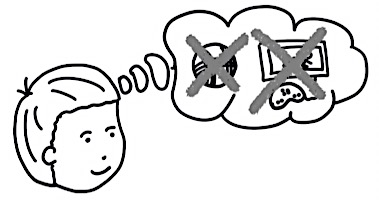 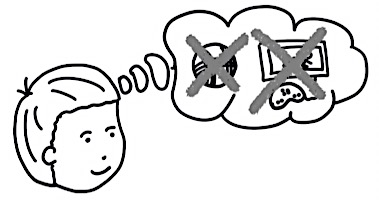 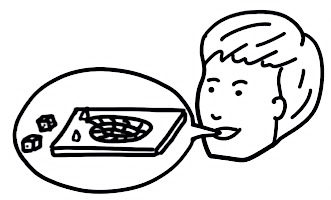 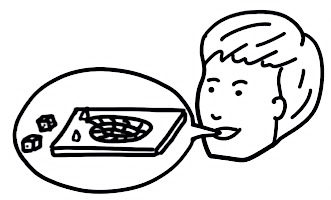 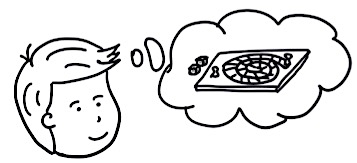 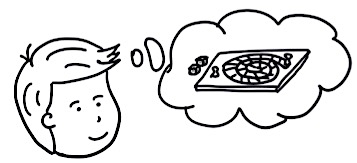 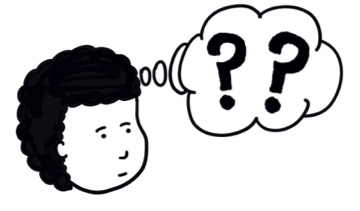 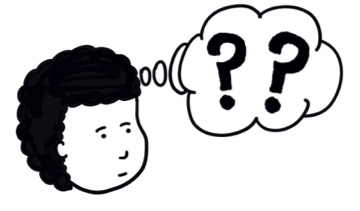 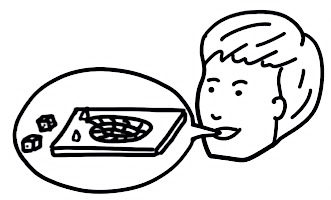 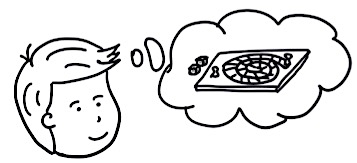 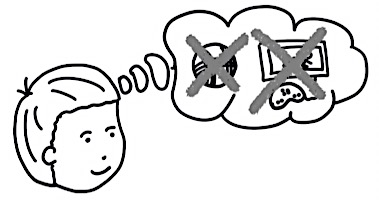 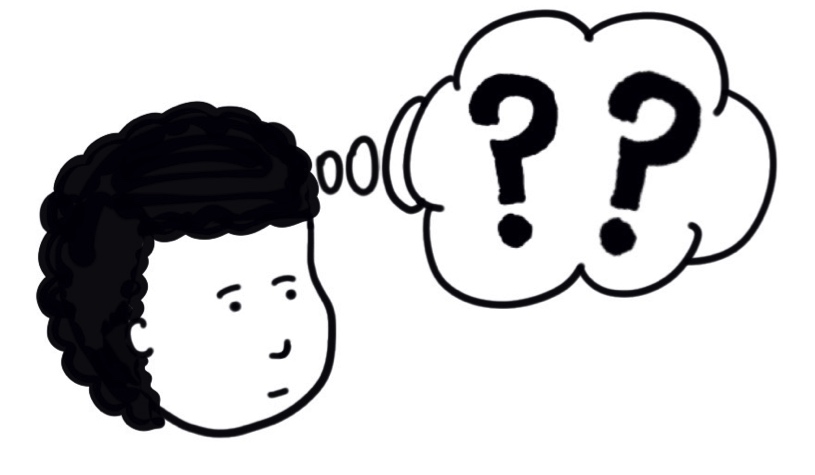 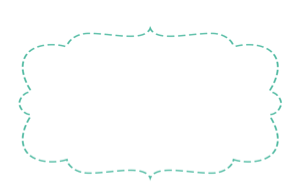 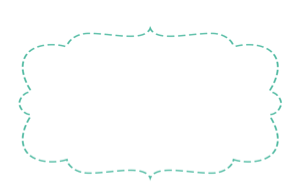 Ecouter un récit : se faire le film
Ecouter un récit : se faire le film
Pour écouter :
Langage oral
Pour écouter :
Langage oral
J’écoute avec mes oreilles et surtout 
avec mon cerveau : j’imagine le dessin animé 
de l’histoire dans ma tête.
J’écoute avec mes oreilles et surtout 
avec mon cerveau : j’imagine le dessin animé 
de l’histoire dans ma tête.
Pour écouter et comprendre un récit :
 
Je dois éviter de penser à autre chose : 
je concentre mon attention sur ce que je vais écouter.




J’imagine dans ma tête ce que j’entends : 
je fais comme le film ou le dessin animé de l’histoire dans ma tête. 





Je m’assure que je comprends bien : 
si je ne comprends pas, 
je peux réécouter 
ou poser des questions.
Pour écouter et comprendre un récit :
 
Je dois éviter de penser à autre chose : 
je concentre mon attention sur ce que je vais écouter.




J’imagine dans ma tête ce que j’entends : 
je fais comme le film ou le dessin animé de l’histoire dans ma tête. 





Je m’assure que je comprends bien : 
si je ne comprends pas, 
je peux réécouter 
ou poser des questions.
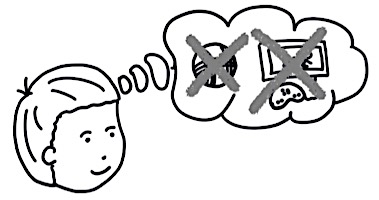 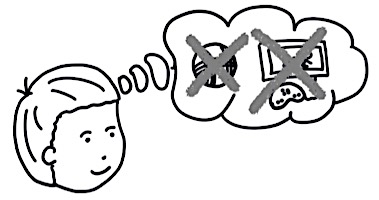 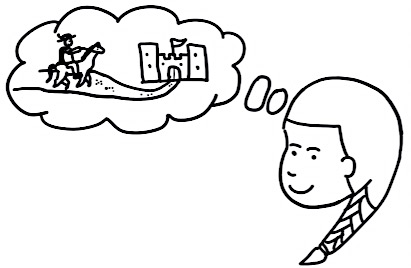 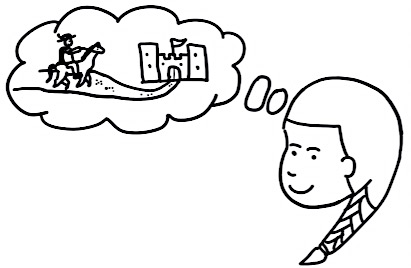 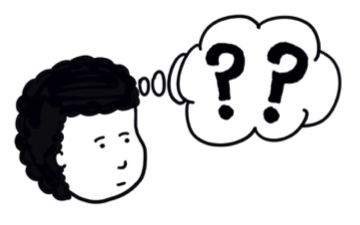 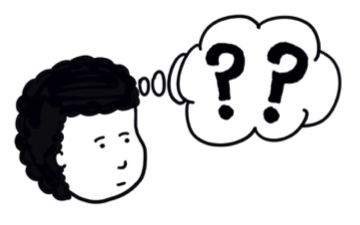 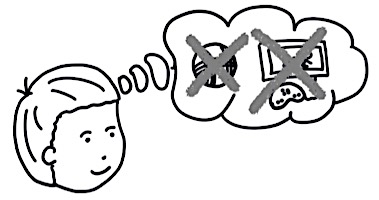 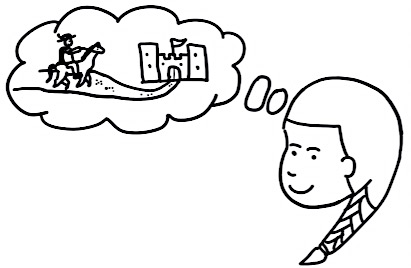 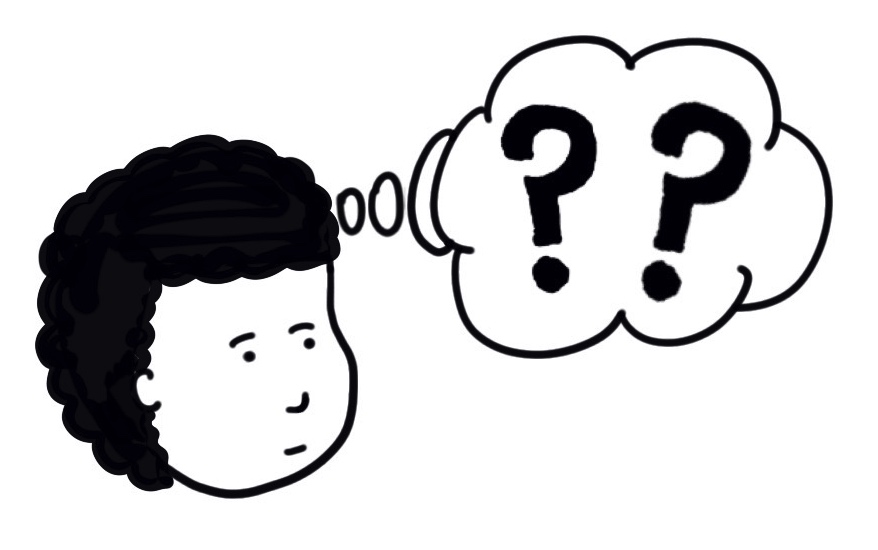 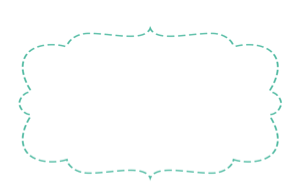 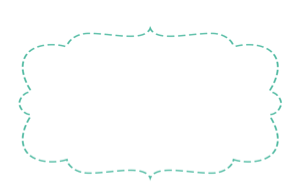 Expliquer 
une consigne, 
une règle du jeu
Expliquer 
une consigne, 
une règle du jeu
Pour expliquer :
Pour expliquer :
Langage oral
Langage oral
Je pense à donner toutes les informations importantes dans l’ordre. 
Je pense à expliquer comment ou pourquoi.
Je pense à donner toutes les informations importantes dans l’ordre. 
Je pense à expliquer comment ou pourquoi.
Pour expliquer :
 
Je dois penser à donner toutes les informations importantes : le matériel, le départ, la but du jeu… 






Je dois expliquer les étapes dans l’ordre, pour que les autres puissent comprendre. 





Je pense à expliquer les conditions : si …., alors ……
Pour expliquer :
 
Je dois penser à donner toutes les informations importantes : le matériel, le départ, la but du jeu… 






Je dois expliquer les étapes dans l’ordre, pour que les autres puissent comprendre. 





Je pense à expliquer les conditions : si …., alors ……
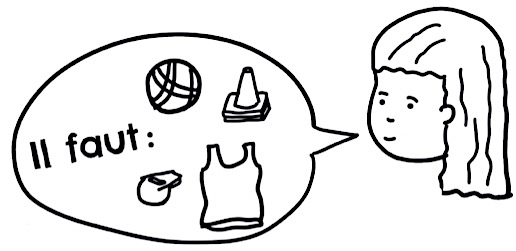 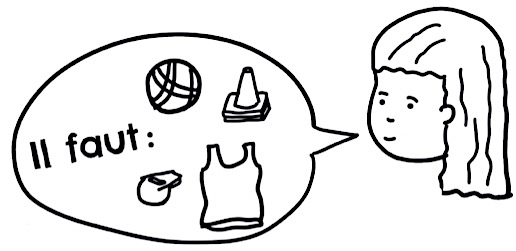 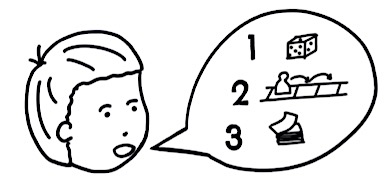 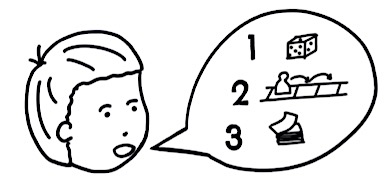 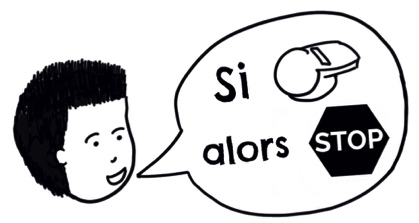 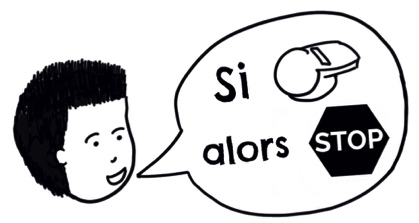 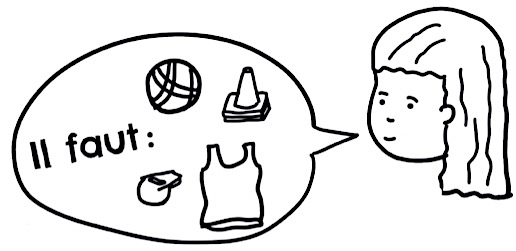 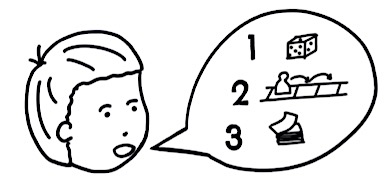 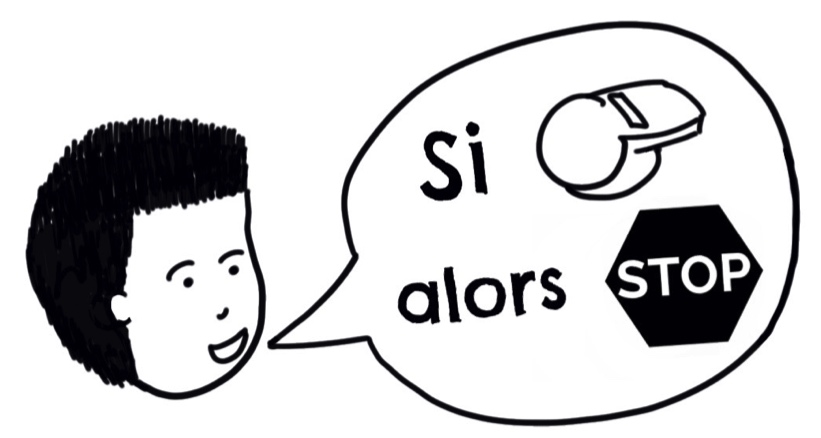 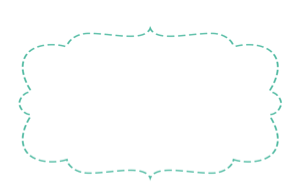 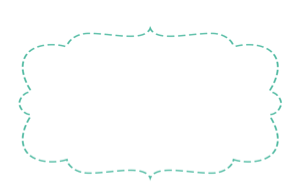 Poser une question et y répondre
Poser une question et y répondre
Pour demander :
Langage oral
Pour demander :
Langage oral
Pour demander quelque chose, je pose une question.
Pour faire une réponse complète, je reprends 
les mots de la question.
Pour demander quelque chose, je pose une question.
Pour faire une réponse complète, je reprends 
les mots de la question.
Pour poser une question :
 
Je peux commencer par des petits mots comme Est-ce que…? Quand… ? Où… ? Pourquoi… ? Comment… ? 




Je monte ma voix pour que cela ressemble à une question : 





Pour répondre de façon complète, je reprends les mots de la question. Je peux employer des mots comme parce que.. 

Q²uel ²est ²le ²prénom ²du ²personnage ? 
Le ²prénom ²du ²personnage ²est Léo.
Pour poser une question :
 
Je peux commencer par des petits mots comme Est-ce que…? Quand… ? Où… ? Pourquoi… ? Comment… ? 




Je monte ma voix pour que cela ressemble à une question : 





Pour répondre de façon complète, je reprends les mots de la question. Je peux employer des mots comme parce que.. 

Q²uel ²est ²le ²prénom ²du ²personnage ? 
Le ²prénom ²du ²personnage ²est Léo.
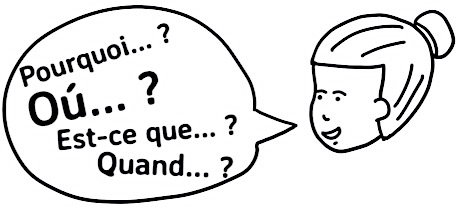 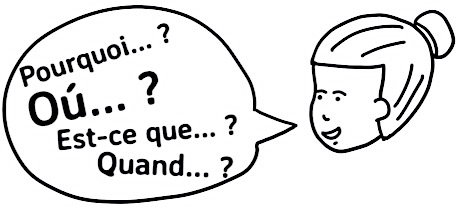 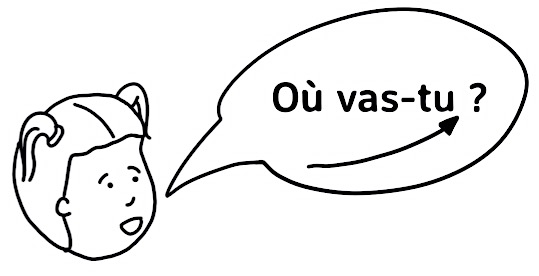 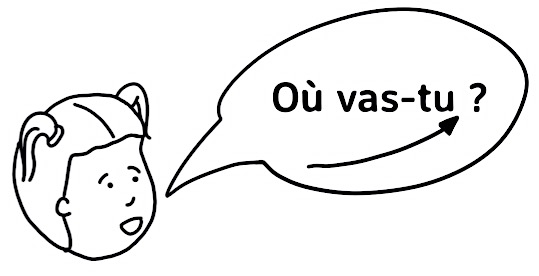 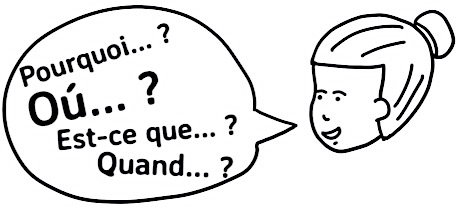 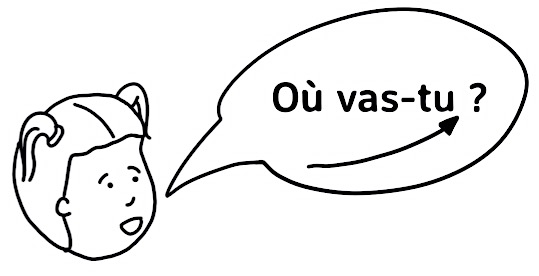 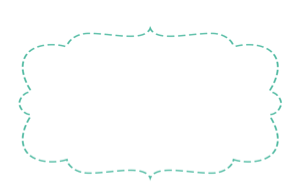 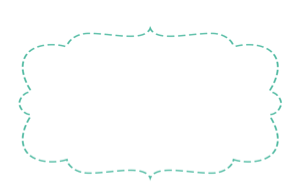 Raconter ce 
qu’on a fait
Raconter ce 
qu’on a fait
Pour raconter :
Langage oral
Pour raconter :
Langage oral
Je pense à dire quand et où ça s’est passé. 
Je raconte au passé, et dans l’ordre.
Je pense à dire quand et où ça s’est passé. 
Je raconte au passé, et dans l’ordre.
Pour raconter ce que j’ai fait :
 
Au début, je pense à présenter ce que je vais dire, en expliquant : qui ? quand ? où ? 

Je commence par le début et je raconte les évènements dans l’ordre. 

Je parle au passé.
Pour raconter ce que j’ai fait :
 
Au début, je pense à présenter ce que je vais dire, en expliquant : qui ? quand ? où ? 

Je commence par le début et je raconte les évènements dans l’ordre. 

Je parle au passé.
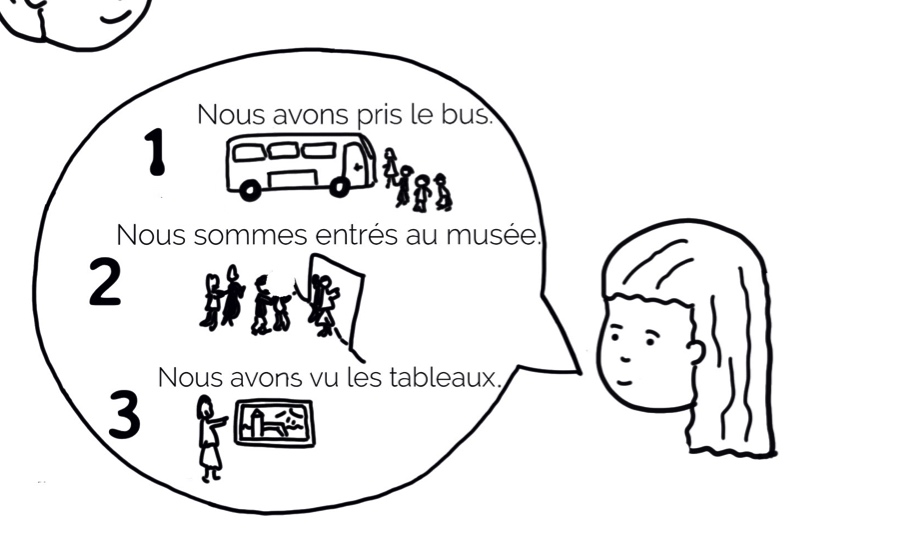 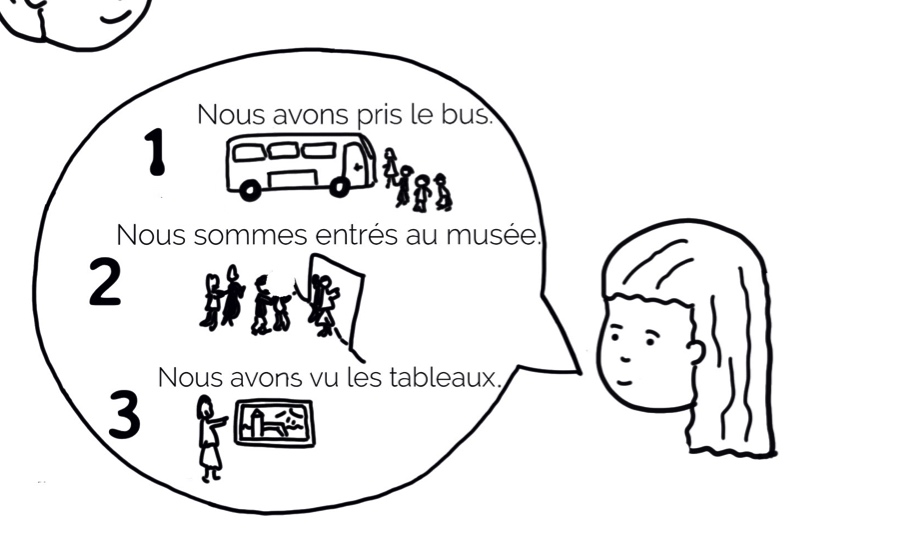 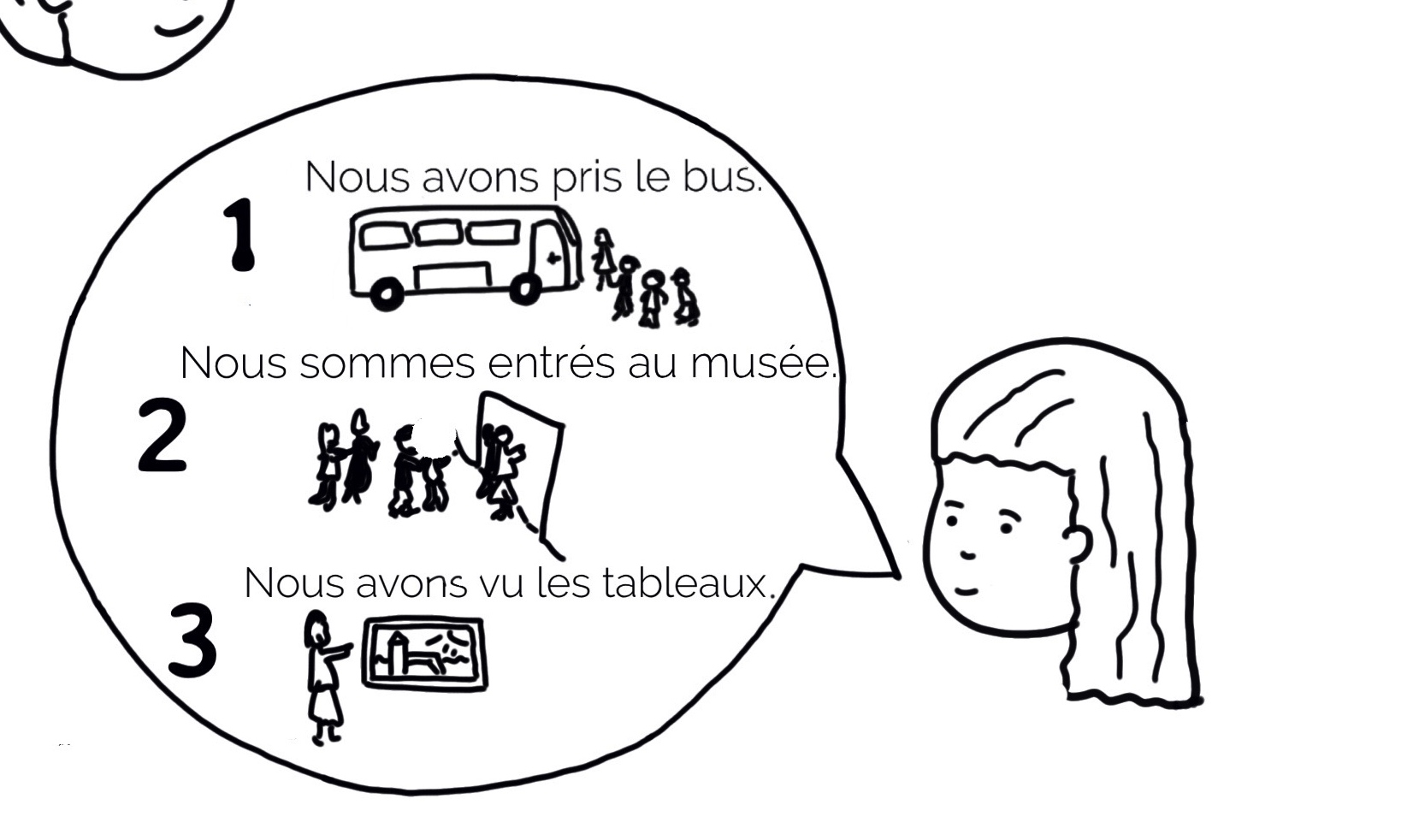 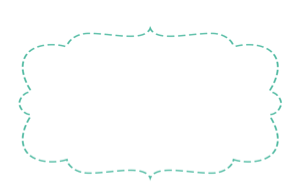 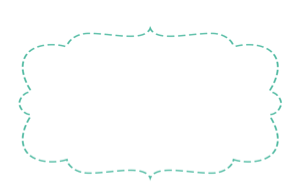 Raconter 
une histoire
Raconter 
une histoire
Pour raconter :
Pour raconter :
Langage oral
Langage oral
Je présente les personnages, le lieu. 
Je raconte dans l’ordre. 
Je donne une fin à mon histoire.
Je présente les personnages, le lieu. 
Je raconte dans l’ordre. 
Je donne une fin à mon histoire.
Pour raconter une histoire :
 
Je commence par le début, avec un mot comme : 
	I²l ²était ²une ²foi$..., Un ²jour…, On ²raconte… 
        et je présente les personnages. 





Je raconte dans l’ordre, en utilisant des mots comme ²aprè$, ²ensuite, ²pui$,… Je pense à raconter ou à inventer un évènement, un problème. 





Je raconte ou j’invente une fin, heureuse ou malheureuse.
Pour raconter une histoire :
 
Je commence par le début, avec un mot comme : 
	I²l ²était ²une ²foi$..., Un ²jour…, On ²raconte… 
        et je présente les personnages. 





Je raconte dans l’ordre, en utilisant des mots comme ²aprè$, ²ensuite, ²pui$,… Je pense à raconter ou à inventer un évènement, un problème. 





Je raconte ou j’invente une fin, heureuse ou malheureuse.
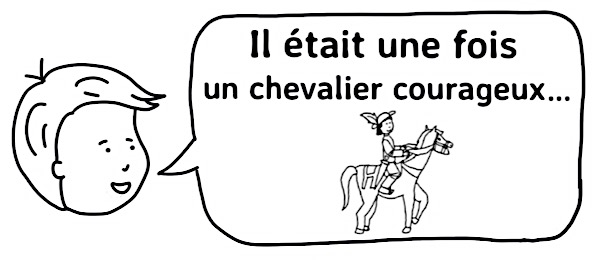 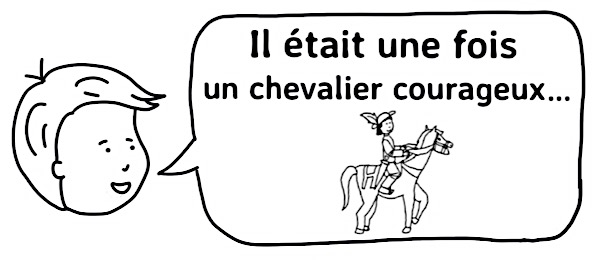 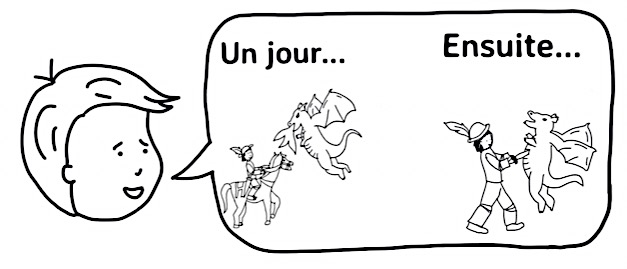 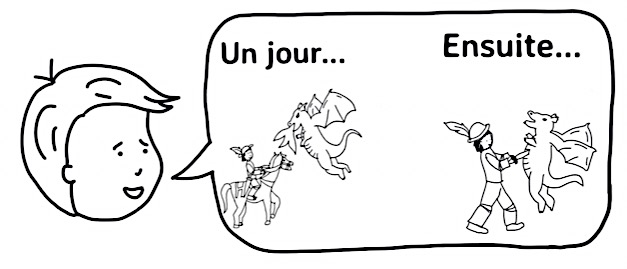 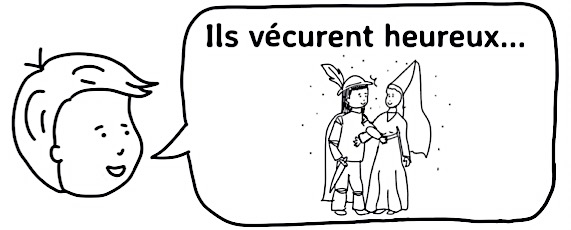 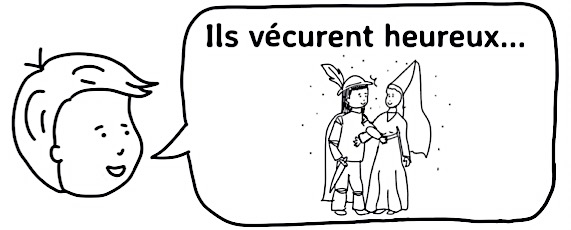 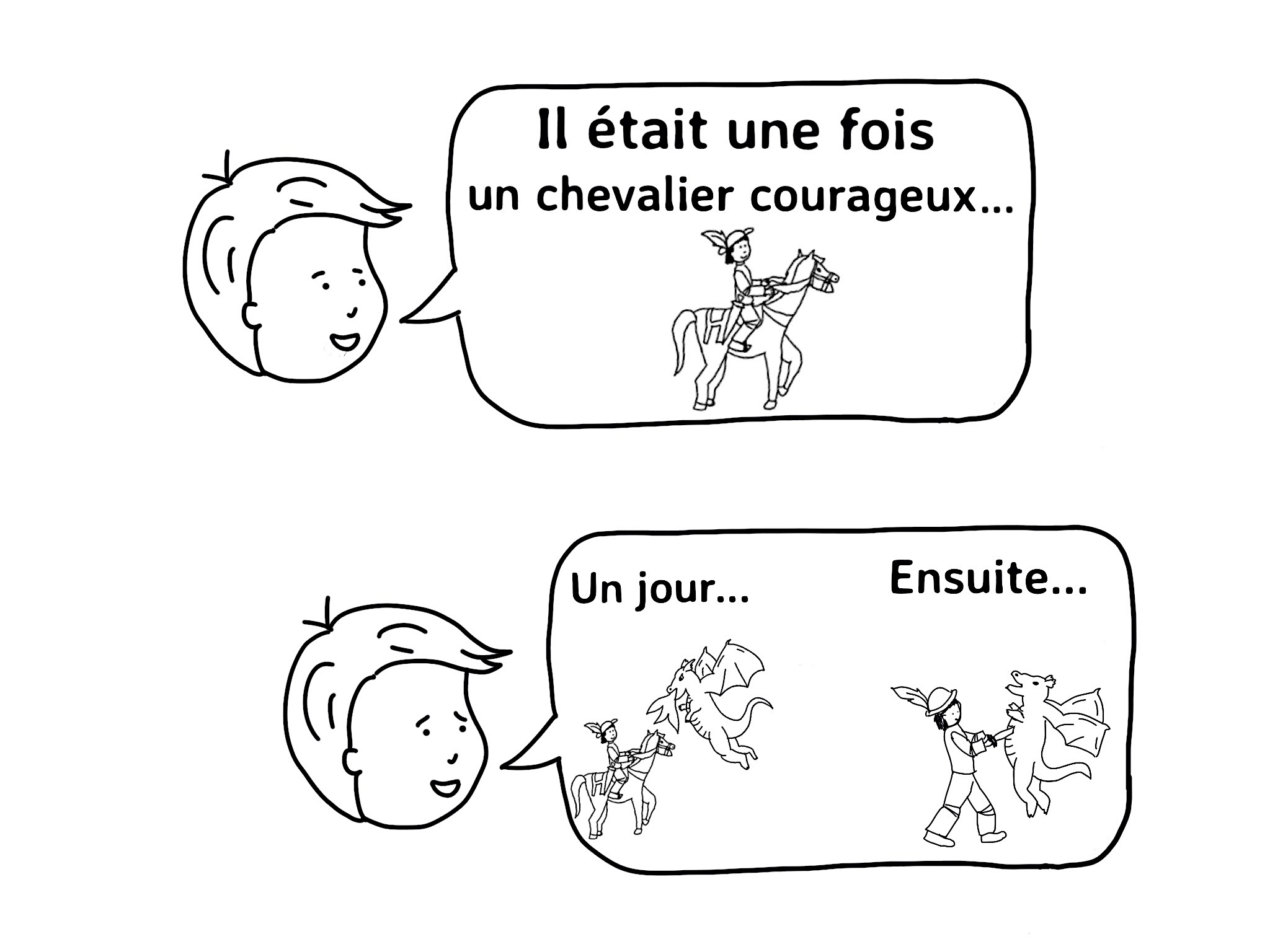 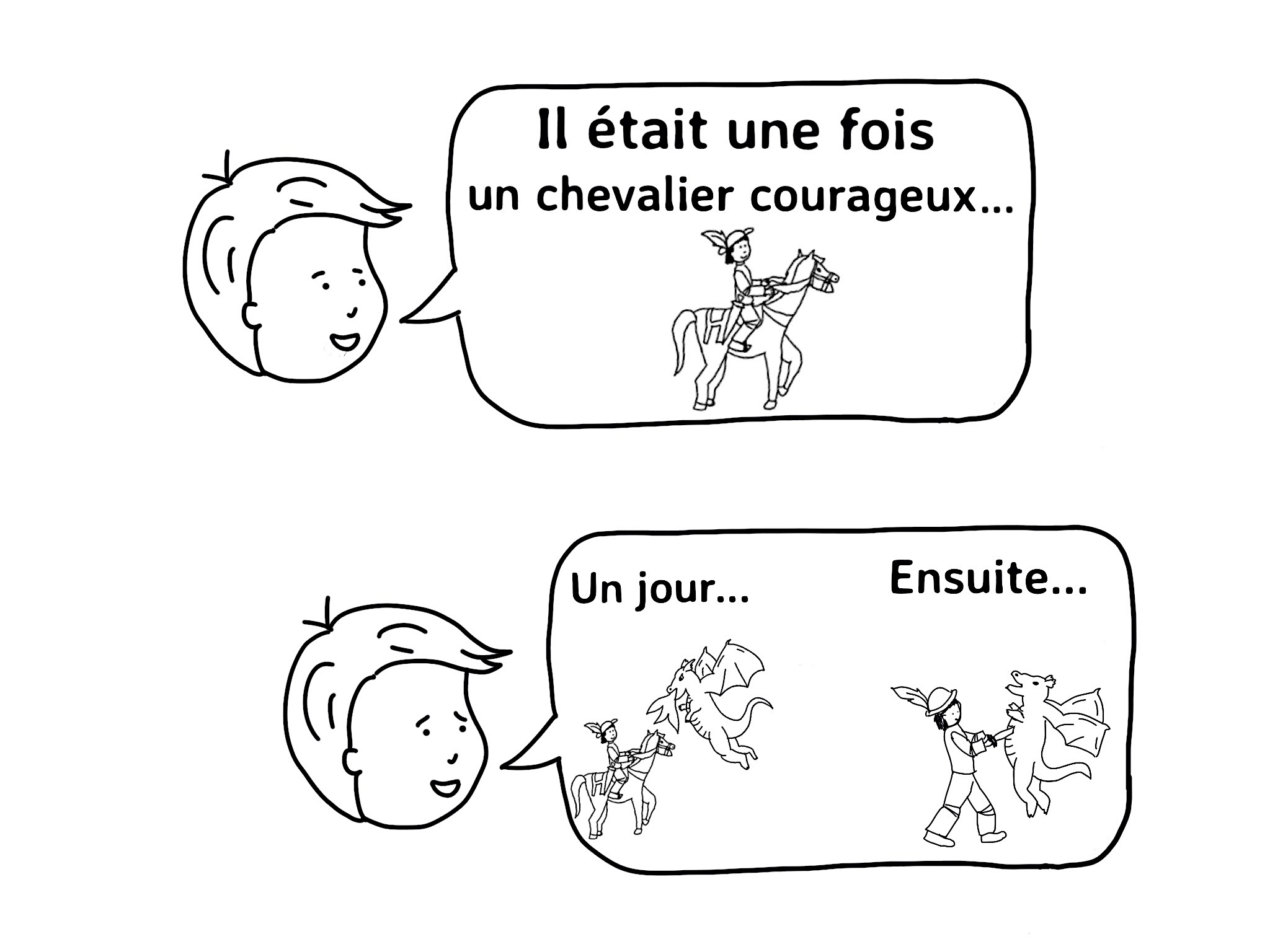 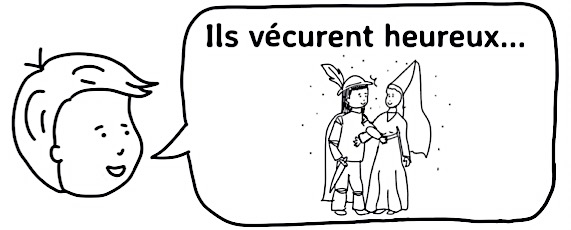 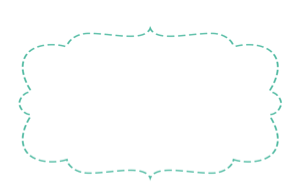 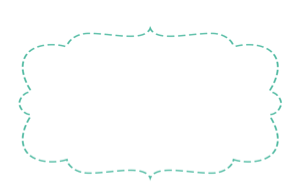 Participer à un débat
Participer à un débat
Langage oral
Langage oral
Pour échanger :
Pour échanger :
J’écoute ce que les autres ont à dire. 
Pour donner mon avis, je respecte 
les règles de prise de parole.
J’écoute ce que les autres ont à dire. 
Pour donner mon avis, je respecte 
les règles de prise de parole.
Pour prendre ma place dans un débat ou une discussion : 
 
Je respecte le sujet, je ne parle pas d’autre chose. Pour cela, j’écoute ce que les autres disent.

Je dois attendre mon tour de parole en écoutant les autres puis demander la parole selon la règle.

Je peux donner mon avis personnel, ne pas hésiter à dire ce que je pense. Je peux expliquer mon avis, en utilisant des mots comme parce que, car… 

Je respecte l’avis des autres, même si j’ai le droit de dire que je ne suis pas d’accord.
Pour prendre ma place dans un débat ou une discussion : 
 
Je respecte le sujet, je ne parle pas d’autre chose. Pour cela, j’écoute ce que les autres disent.

Je dois attendre mon tour de parole en écoutant les autres puis demander la parole selon la règle.

Je peux donner mon avis personnel, ne pas hésiter à dire ce que je pense. Je peux expliquer mon avis, en utilisant des mots comme parce que, car… 

Je respecte l’avis des autres, même si j’ai le droit de dire que je ne suis pas d’accord.
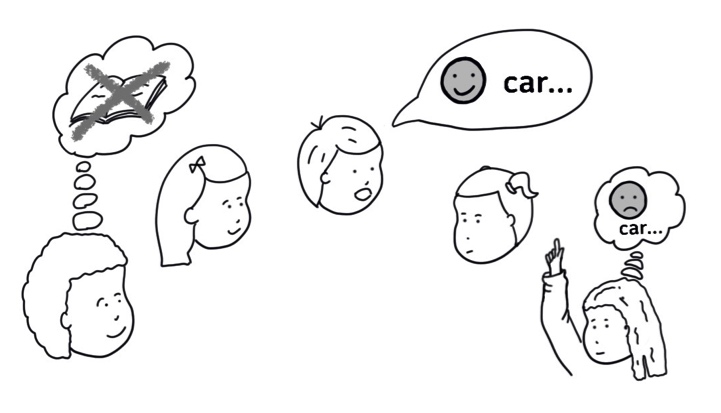 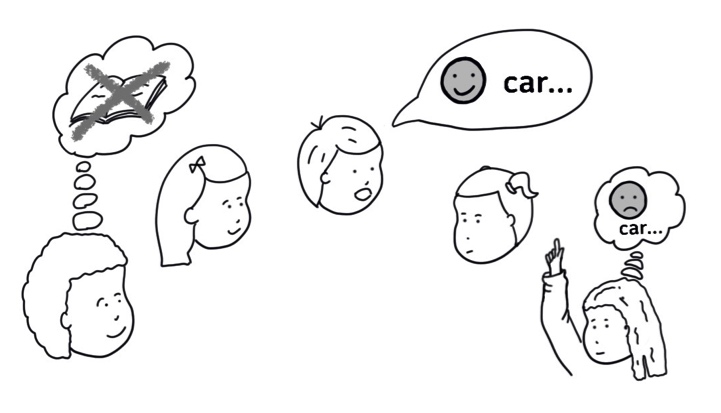 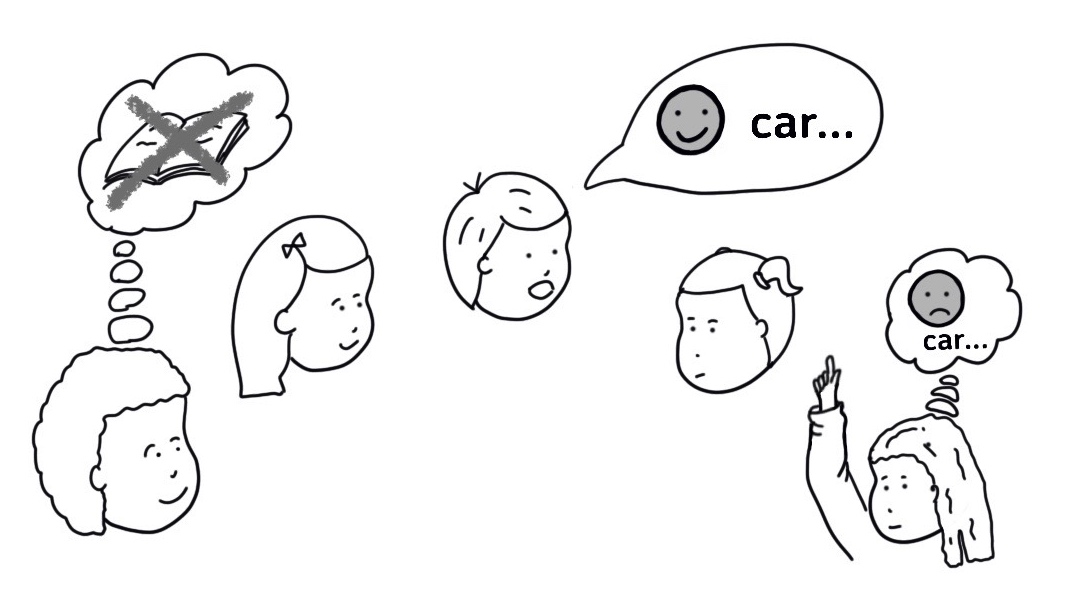 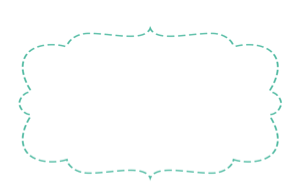 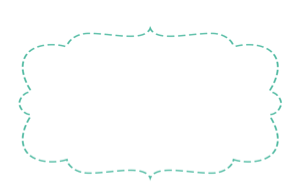 Formuler un message clair
Formuler un message clair
Langage oral
Langage oral
Pour échanger :
Pour échanger :
Si j’ai un problème, je peux faire un message clair : 
Quand tu me fais …. , je me sens….., 
pourrais-tu ….. ?
Si j’ai un problème, je peux faire un message clair : 
Quand tu me fais …. , je me sens….., 
pourrais-tu ….. ?
Pour faire un message clair, je dois : 
 
dire de quelle situation je parle :






dire comment je me suis senti :






proposer une solution, ou discuter pour en trouver une :
Pour faire un message clair, je dois : 
 
dire de quelle situation je parle :






dire comment je me suis senti :






proposer une solution, ou discuter pour en trouver une :
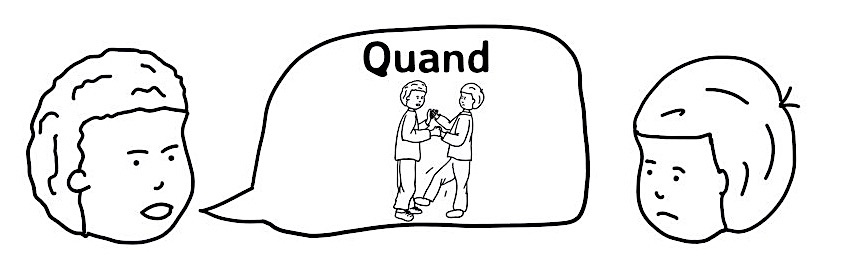 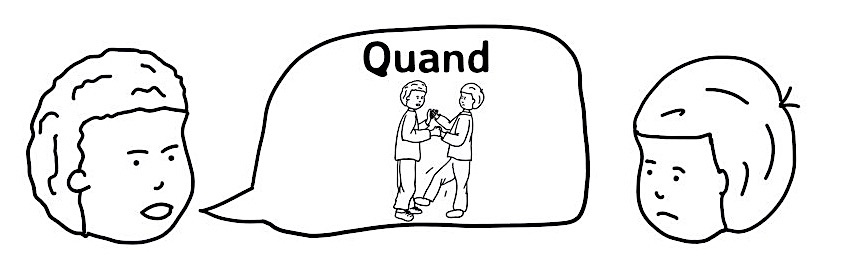 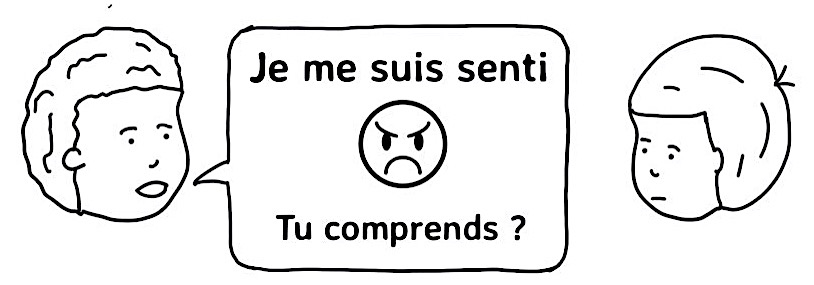 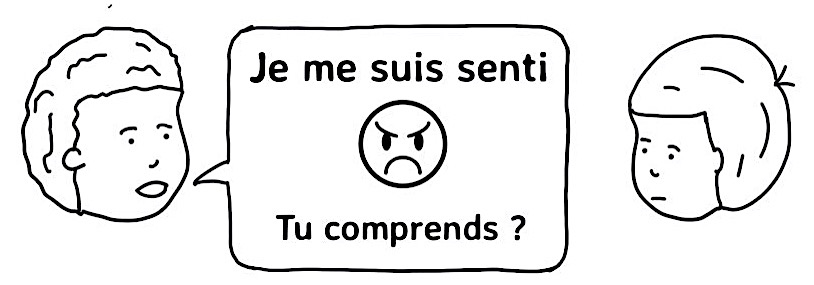 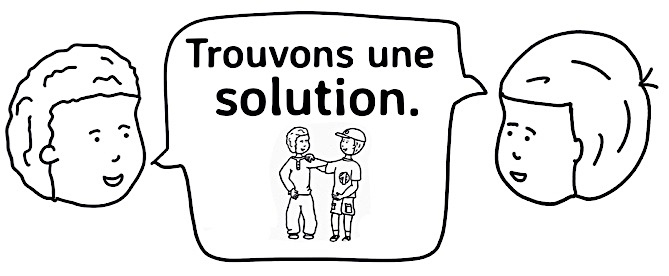 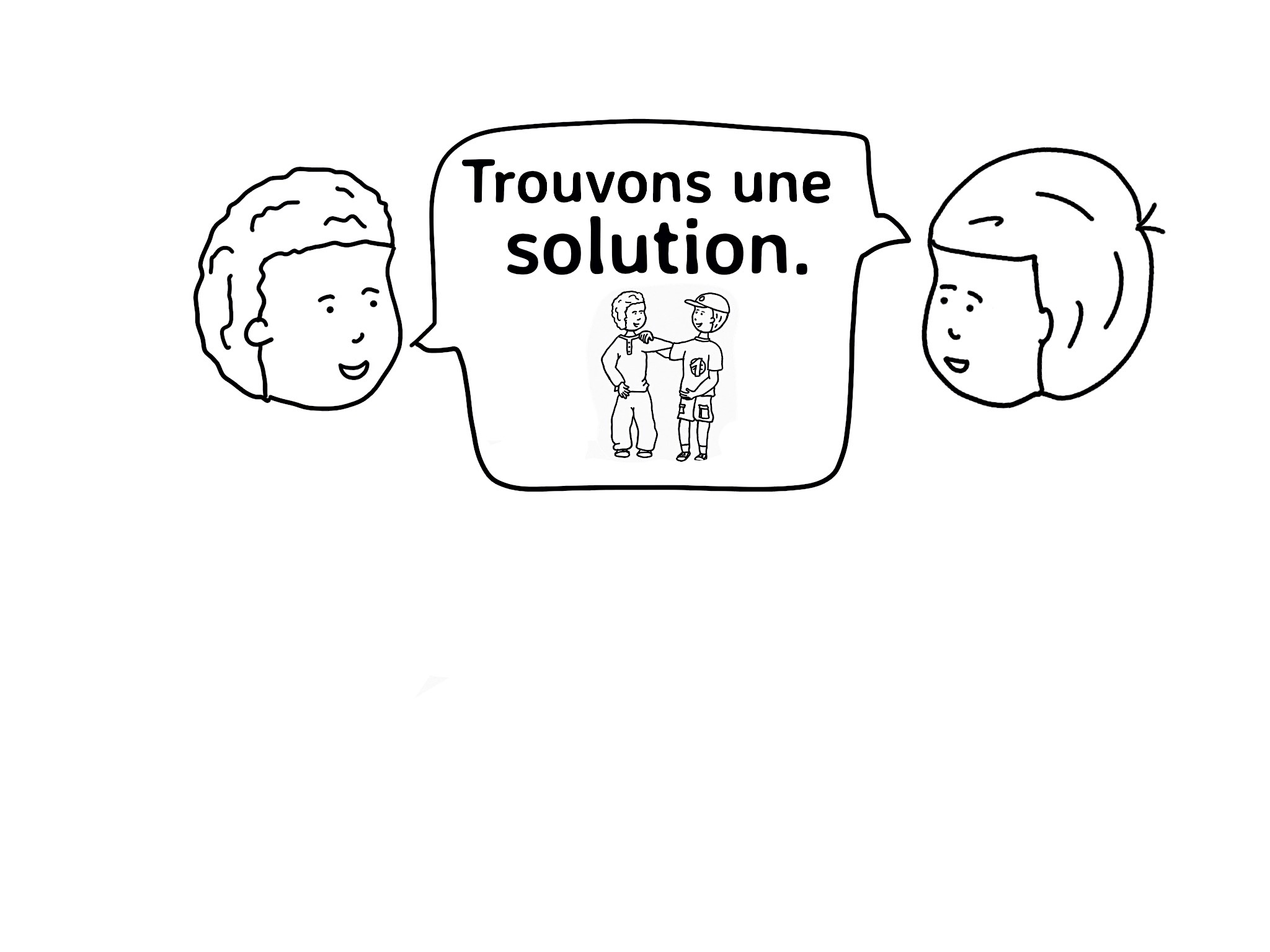 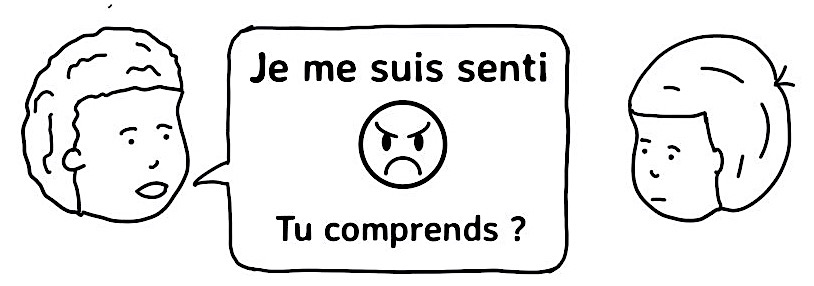 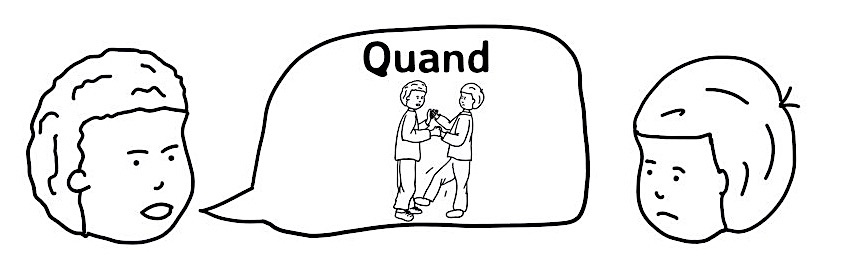 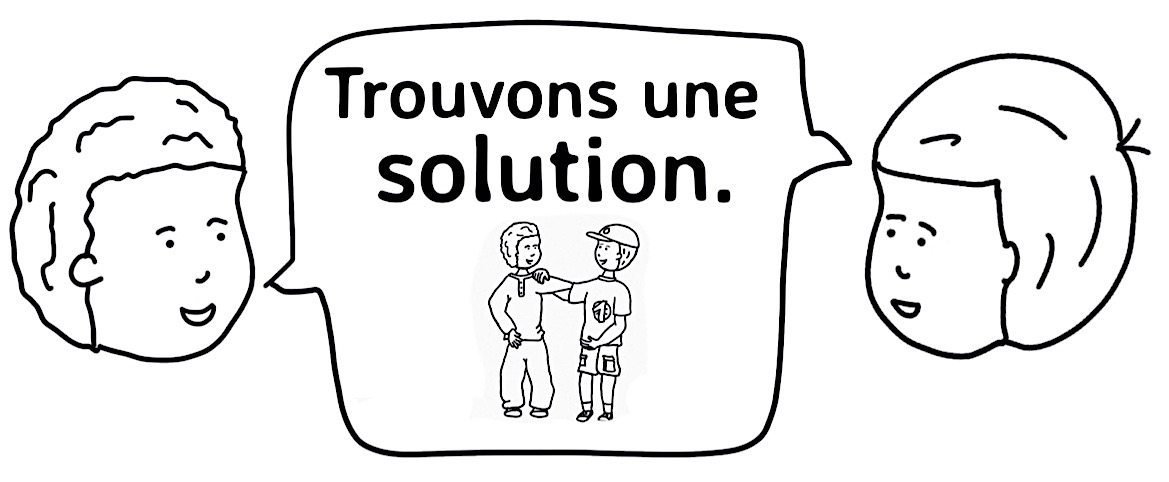 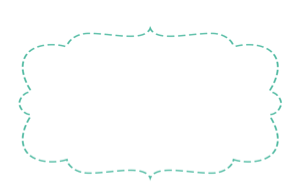 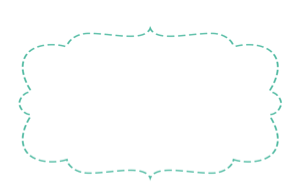 Dire ce que je pense
Dire ce que je pense
Langage oral
Langage oral
Pour échanger :
Pour échanger :
J’explique pourquoi je pense ça.
J’explique pourquoi je pense ça.
Pour donner mon avis :
 
Je prépare mon avis dans ma tête, en écoutant l’avis des autres. 






Je peux commencer par Je pense que, Je trouve que… 






J’explique mon avis, en utilisant des mots comme parce que, car…
Pour donner mon avis :
 
Je prépare mon avis dans ma tête, en écoutant l’avis des autres. 






Je peux commencer par Je pense que, Je trouve que… 






J’explique mon avis, en utilisant des mots comme parce que, car…
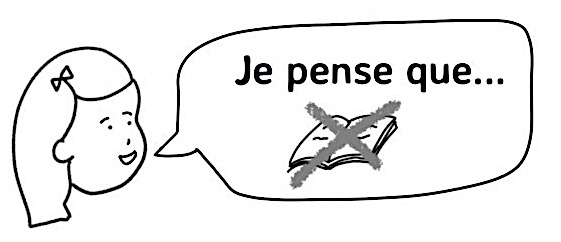 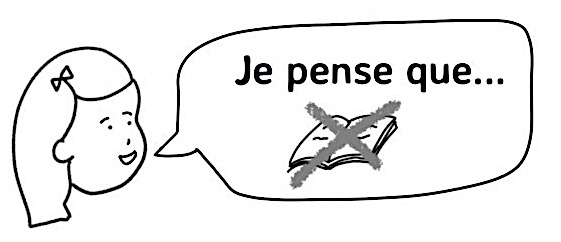 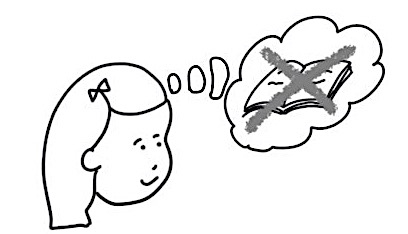 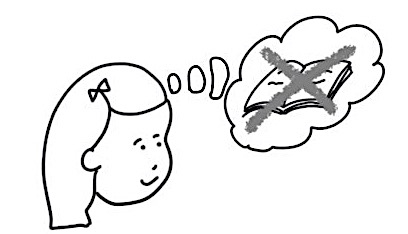 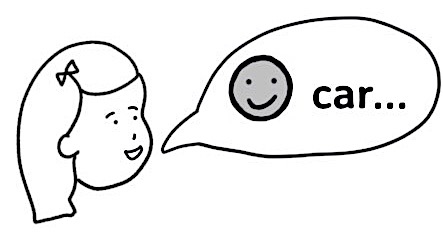 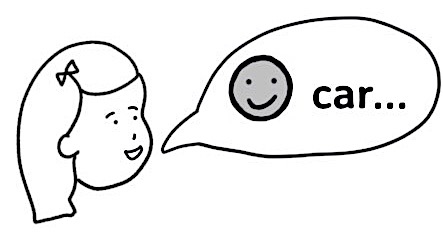 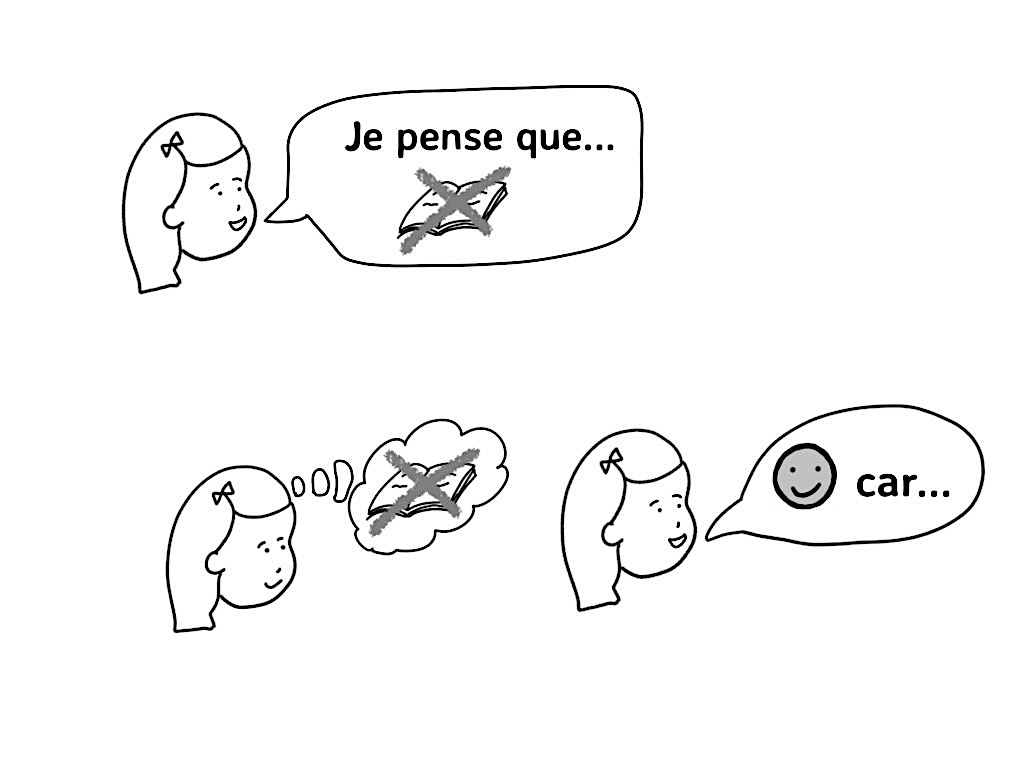 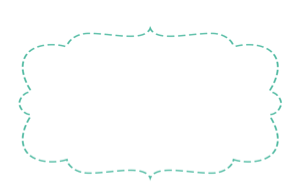 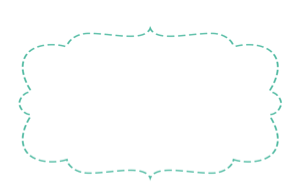 Lire à voix haute
Lire à voix haute
Langage oral
Langage oral
Pour lire à voix haute :
Pour lire à voix haute :
Je m’entraine pour que les autres
 comprennent bien le texte.
Je m’entraine pour que les autres
 comprennent bien le texte.
Pour lire un texte à voix haute :
 
Je dois m’entrainer en lisant le texte plusieurs fois.





Je respecte la ponctuation : je m’arrête aux points, je lève la voix pour poser une question… S’il y a des paroles, je peux les prononcer comme le personnage. 




J’essaye de lire les mots par groupes de sens. 




Je pense aux liaisons.
Pour lire un texte à voix haute :
 
Je dois m’entrainer en lisant le texte plusieurs fois.





Je respecte la ponctuation : je m’arrête aux points, je lève la voix pour poser une question… S’il y a des paroles, je peux les prononcer comme le personnage. 




J’essaye de lire les mots par groupes de sens. 




Je pense aux liaisons.
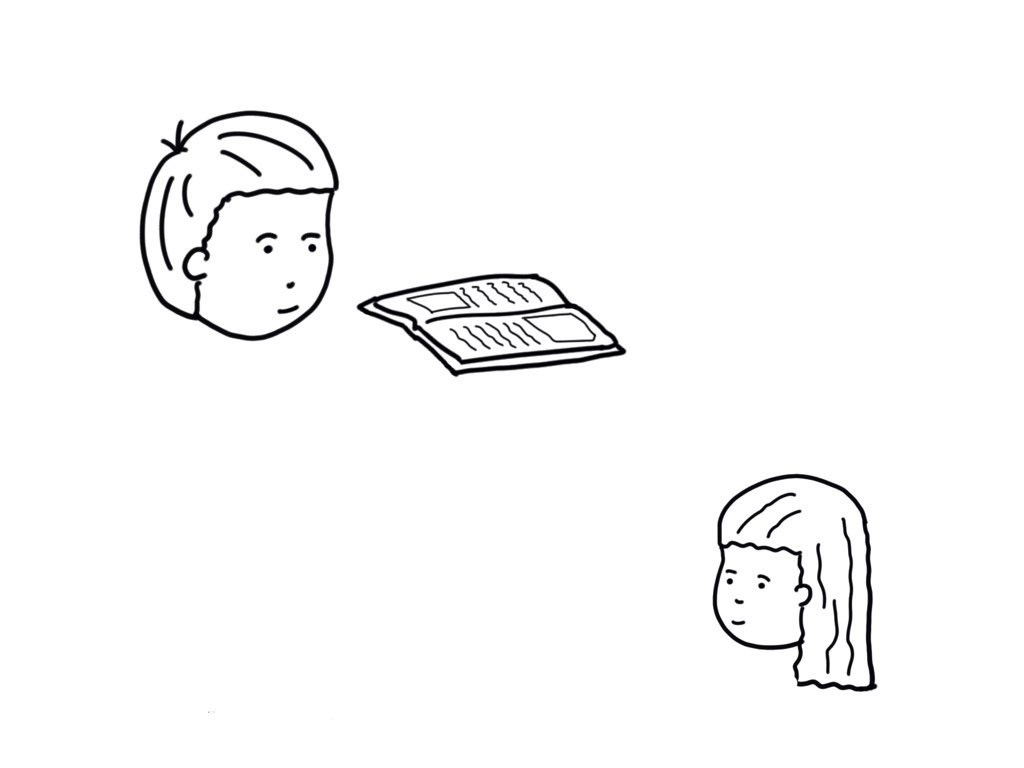 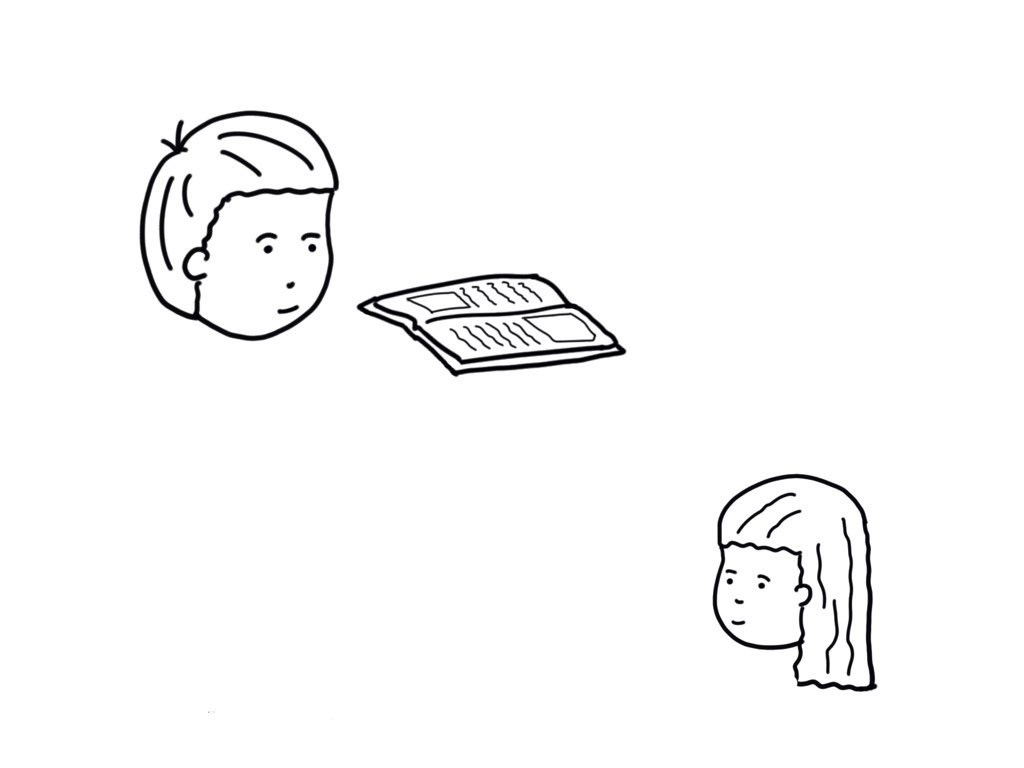 Je m’entraine à lire. Veux-tu m’aider ?
Je m’entraine à lire. Veux-tu m’aider ?
Le petit garçon va se promener dans la forêt.
Le petit garçon va se promener dans la forêt.
Je suis en train de monter dans un avion.
Je suis en train de monter dans un avion.
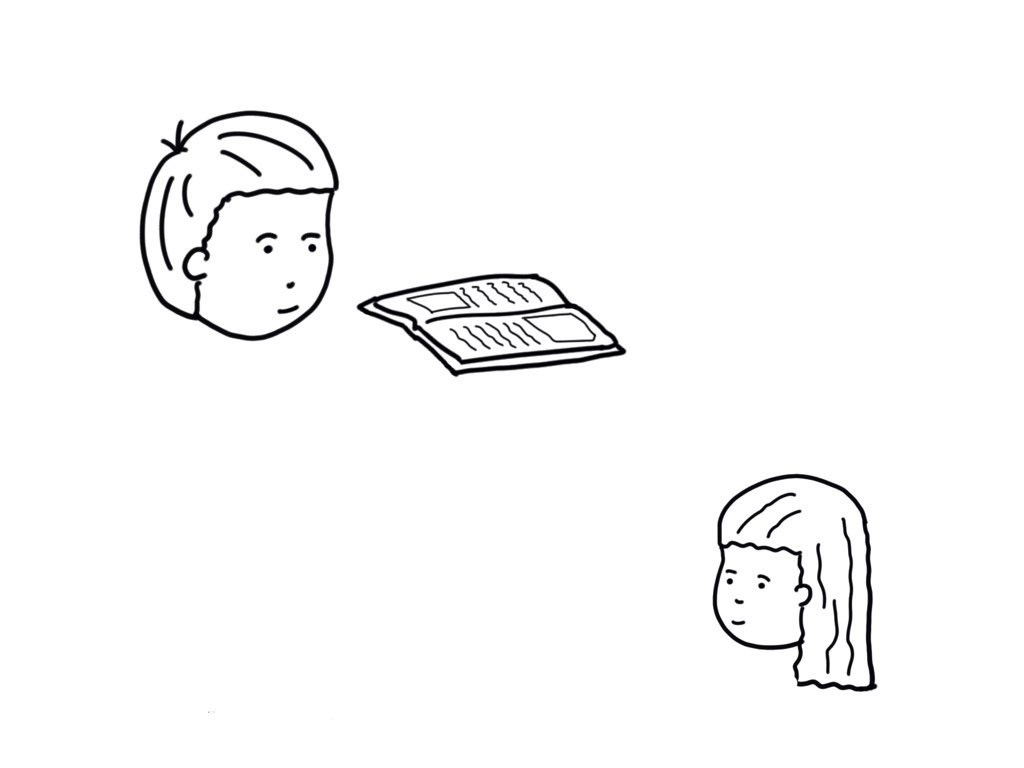 Je m’entraine à lire. Veux-tu m’aider ?
Le petit garçon va se promener dans la forêt.
Je suis en train de monter dans un avion.
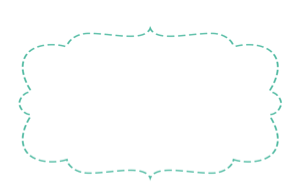 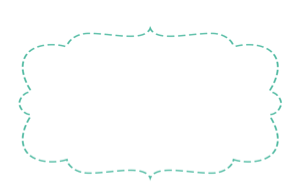 Faire du théâtre
Faire du théâtre
Langage oral
Langage oral
Pour réciter :
Pour réciter :
Je ne fais pas que réciter : 
je dois jouer un rôle.
Je ne fais pas que réciter : 
je dois jouer un rôle.
Pour jouer mon rôle au théâtre : 
 
Je dois parler très fort.







Je dois connaître mon texte par cœur.







Je dois jouer : faire comme si j’étais le personnage.
Pour jouer mon rôle au théâtre : 
 
Je dois parler très fort.







Je dois connaître mon texte par cœur.







Je dois jouer : faire comme si j’étais le personnage.
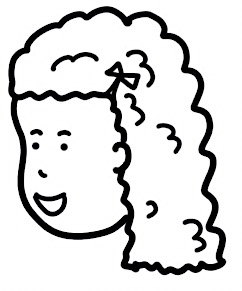 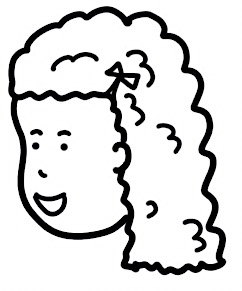 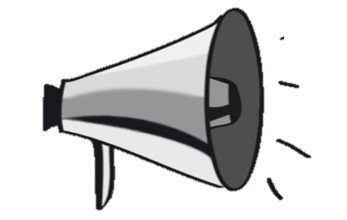 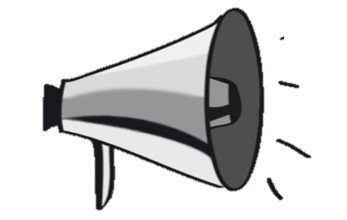 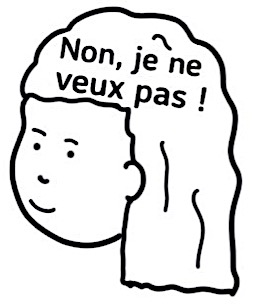 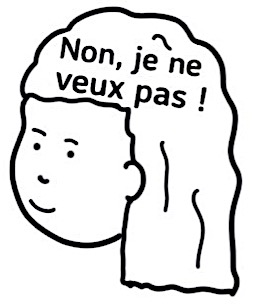 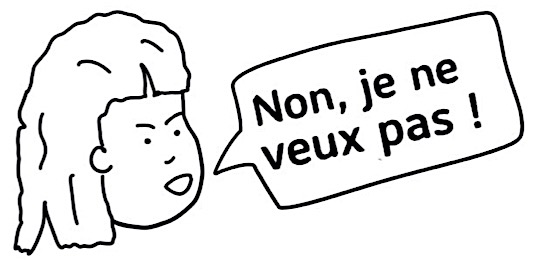 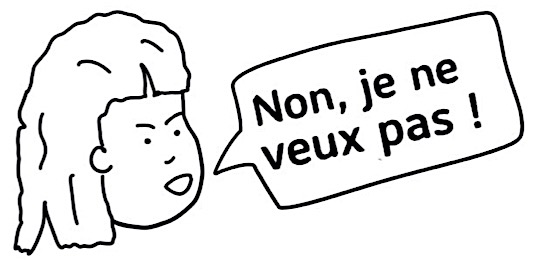 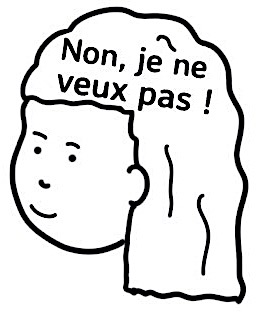 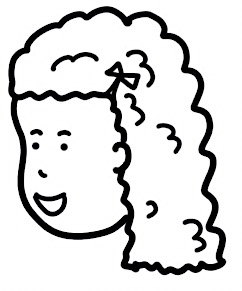 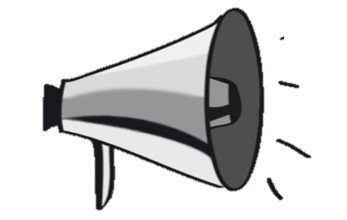 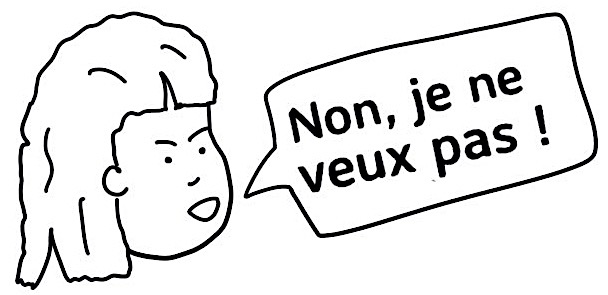 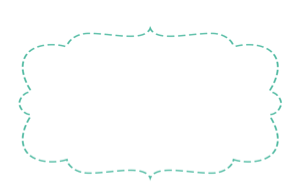 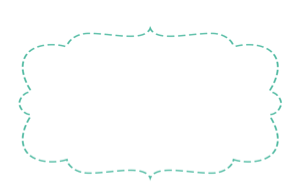 Décrire
Décrire
Langage oral
Langage oral
Pour décrire :
Pour décrire :
Je décris tout ce qui est important. 
J’utilise des mots précis pour donner des détails.
Je décris tout ce qui est important. 
J’utilise des mots précis pour donner des détails.
Pour décrire un personnage ou un paysage: 
 
Je décris ce que je vois avec des adjectifs pour dire comment ils sont et des mots pour dire où et comment ils sont : 







Je peux aussi décrire ce qui ne se voit pas (le caractère d’un personnage : gentil, calme, agité, patient…) ou ce que je resssens : calme, agréable, terrifiant….
Pour décrire un personnage ou un paysage: 
 
Je décris ce que je vois avec des adjectifs pour dire comment ils sont et des mots pour dire où et comment ils sont : 







Je peux aussi décrire ce qui ne se voit pas (le caractère d’un personnage : gentil, calme, agité, patient…) ou ce que je resssens : calme, agréable, terrifiant….
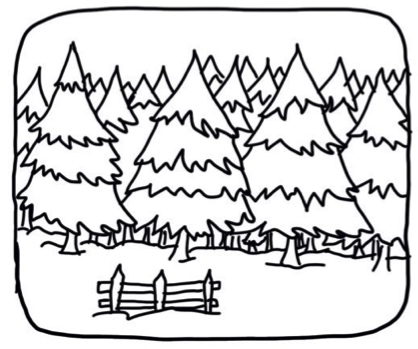 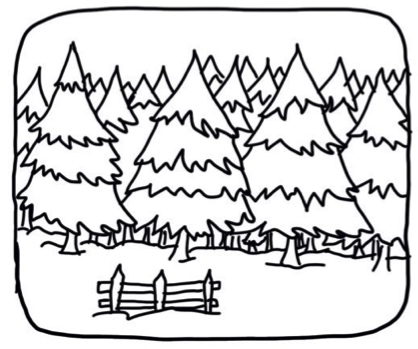 C’est une belle forêt de sapins verts, très hauts. Devant, il y a une petite barrière de bois. L’herbe est recouverte de neige blanche.
C’est une belle forêt de sapins verts, très hauts. Devant, il y a une petite barrière de bois. L’herbe est recouverte de neige blanche.
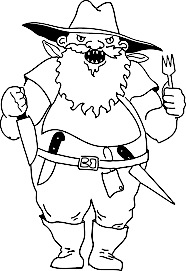 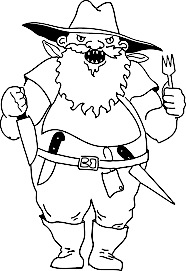 C’est un ogre très gros, avec des dents féroces et une grande barbe. Il porte un grand chapeau. Ses couteaux font très peur. Il est terrifiant.
C’est un ogre très gros, avec des dents féroces et une grande barbe. Il porte un grand chapeau. Ses couteaux font très peur. Il est terrifiant.
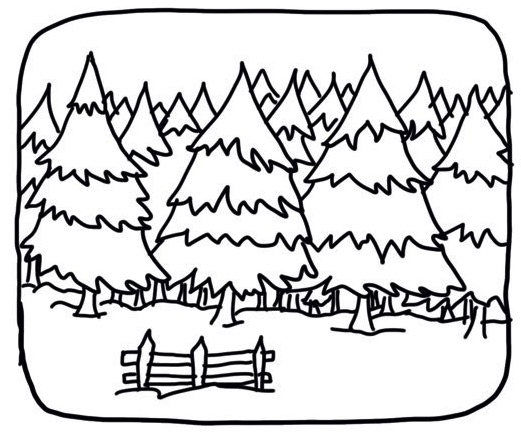 C’est une belle forêt de sapins verts, très hauts. Devant, il y a une petite barrière de bois. L’herbe est recouverte de neige blanche.
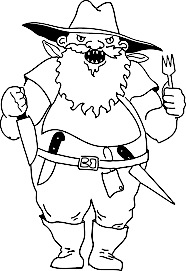 C’est un ogre très gros, avec des dents féroces et une grande barbe. Il porte un grand chapeau. Ses couteaux font très peur. Il est terrifiant.
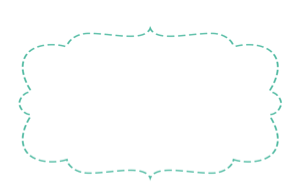 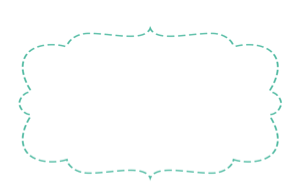 Réciter une poésie
Réciter une poésie
Langage oral
Langage oral
Pour réciter :
Pour réciter :
Je récite sans me tromper, 
en mettant le ton.
Je récite sans me tromper, 
en mettant le ton.
Pour réciter une poésie : 
 
Je dois la connaître par cœur. Je n’oublie rien, je ne rajoute rien. 








Je peux essayer de produire un effet sur ceux qui m’écoutent en mettant le ton :
Pour réciter une poésie : 
 
Je dois la connaître par cœur. Je n’oublie rien, je ne rajoute rien. 








Je peux essayer de produire un effet sur ceux qui m’écoutent en mettant le ton :
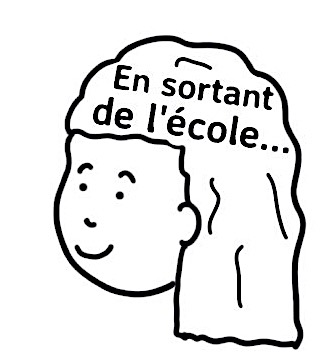 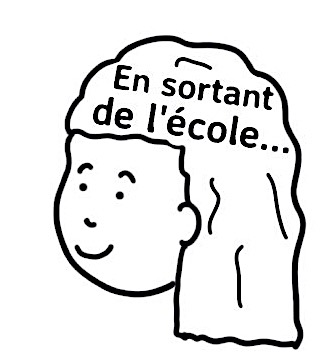 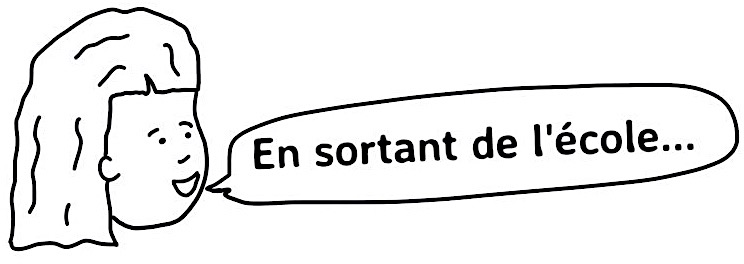 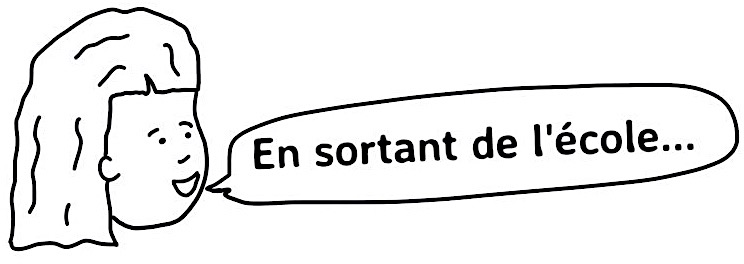 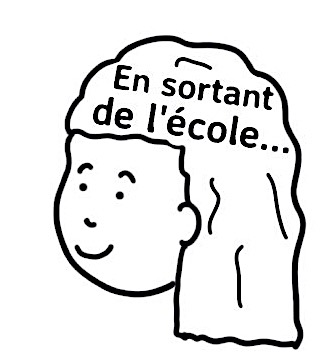 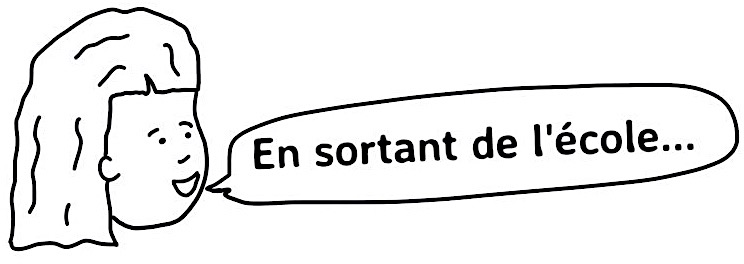 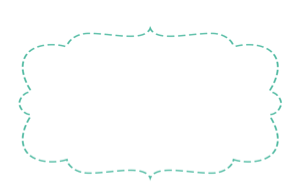 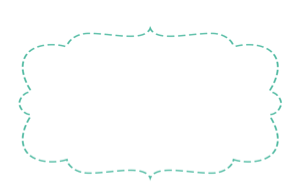 S’enregistrer
S’enregistrer
Langage oral
Langage oral
Pour s’écouter :
Pour s’écouter :
Pour progresser, je peux m’enregistrer 
avec le micro et me réécouter.
Pour progresser, je peux m’enregistrer 
avec le micro et me réécouter.
Pour m’enregistrer :
 
Je dois parler bien fort, près du micro mais sans le toucher.





J’appuie sur le bouton rouge pour commencer ou terminer. L’enregistrement marche quand le voyant est rouge. 







J’essaie de m’appliquer pour que tout le monde comprenne et pour faire des progrès. Je peux m’écouter, entendre ce qui ne va pas, et recommencer.
Pour m’enregistrer :
 
Je dois parler bien fort, près du micro mais sans le toucher.





J’appuie sur le bouton rouge pour commencer ou terminer. L’enregistrement marche quand le voyant est rouge. 







J’essaie de m’appliquer pour que tout le monde comprenne et pour faire des progrès. Je peux m’écouter, entendre ce qui ne va pas, et recommencer.
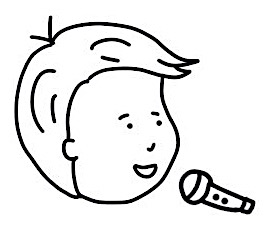 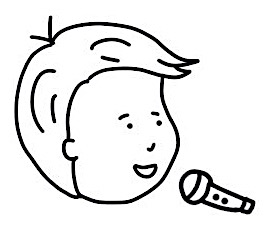 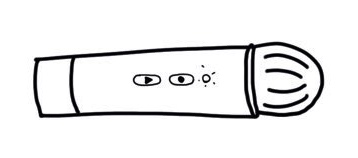 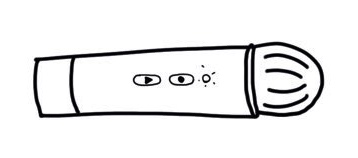 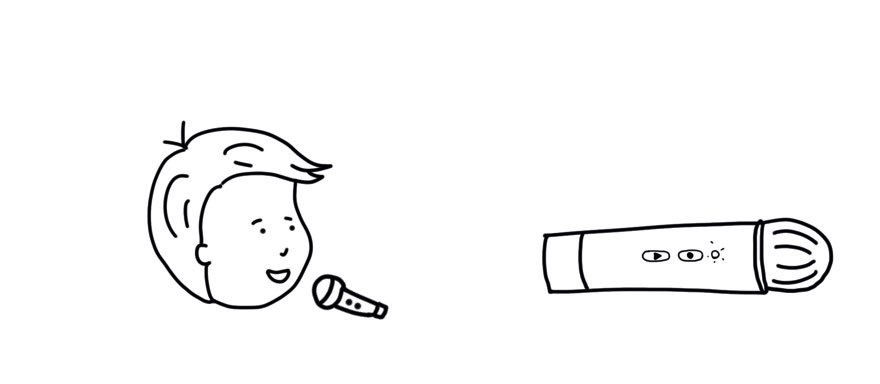